Neonatal Breakout Session: Getting Ready for 2024
2:45-4:15 PM
Neonatal Breakout Overview
Susan Hwang, MD, MPH
 Neonatologist and Board Vice Chair, Colorado Perinatal Care Quality Collaborative (CPCQC)

Brenda Barker, MEd, MBA
 Executive Director, Tennessee Initiative for Perinatal Quality Care (TIPQC)
Introduction
ESSI Initiative Background
Key Driver Diagram and Toolkit
10 Steps for Getting Started
Let’s Play a Game?
Find your BINGO card
ILPQC BINGO Rules
Mark your square when you see the words on a slide
Call out ILPQC! when you have 5 in a row - across, down, or diagonally to win road trip snacks for your travels home!
Illinois Perinatal Quality Collaborative
4
ESSI - Equity and Safe Sleep for Infants
Rev your engines!
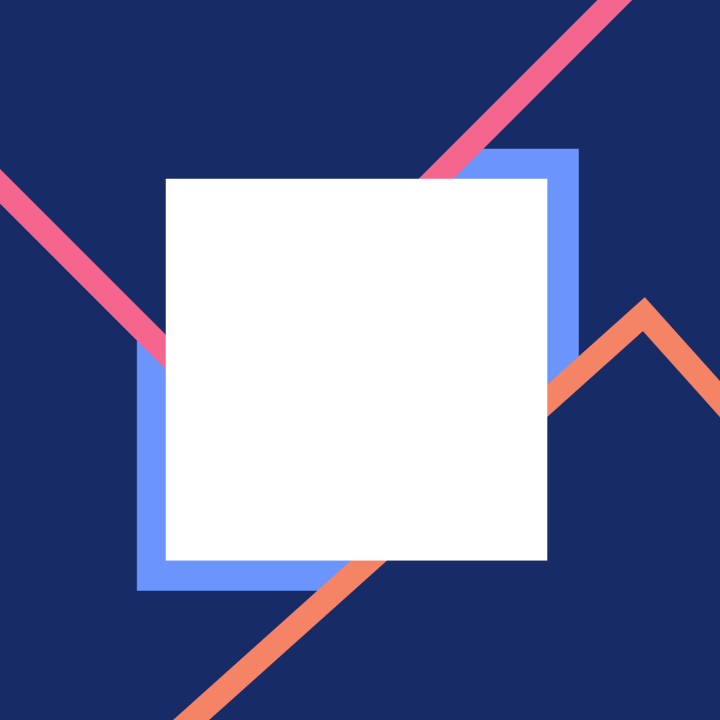 ESSI Initiative Vision
ILPQC has an opportunity to prevent infant deaths and reduce racial disparities through a quality framework. ESSI will address infant safe sleep environment, racial equity, social determinants of health, and other contributing factors. ​
The goal of the ESSI initiative is to better equip hospitals to address the issues that contribute to these disparities in infant mortality.

Let's get started!
Illinois Perinatal Quality Collaborative
6
ESSI Initiative Aims
1
By December 2025, greater than 70% of Illinois birthing and children’s hospitals will address disparities and promote neonatal equity by actively participating in the ESSI initiative.​
2
By December 2025, greater than 80% of infants will be discharged from ILPQC hospitals with a completed ESSI Bundle.
Parents or caregivers report an understanding of a safe sleep environment.
AWARENESS
Family is prepared for a transition to home, including SDoH screening and resource linkage.
READINESS
ESSI Newborn Care Plan is documented in the discharge summary.
TRANSFER OF CARE
Illinois Perinatal Quality Collaborative
7
Winter 2022/23
ESSI Initiative Timeline
Fall 2022
Spring 2023
Fall 2023
Why ESSI? - Understanding the importance of safe sleep and equity at ILPQC's Annual Conference
Toolkit development with Neonatal CAB and ESSI Planning Group
Aims, Measures, and Key Driver Diagram development
ESSI Planning Group and Neonatal CAB formed
Summer 2023
Now
Illinois Perinatal Quality Collaborative
8
Data form development and Wave 1 review
ESSI Launch at the 2023 Annual Conference
A Collaborative Effort to Build ESSI
Neonatal Community Advisory Board
ILPQC Central
Neonatal Community Advisory Board
Community partners representing diverse perspectives from around the state who meet regularly with ILPQC to collaborate on current and future QI initiatives
Wave 1 Teams
ESSI Planning Group
ESSI Planning Group
Neonatologists, pediatricians, family practice physicians, nurses, doulas, public health and QI professionals representing diverse perspectives from around the state who collaborate on the development and planning of the ESSI initiative
Neonatal Advisory
[Speaker Notes: It takes a lot of teamwork to plan and launch an initiative and we are so grateful for our partners across the state for their collaboration]
ESSI Planning Group and Community Advisory BoardTHANK YOU!
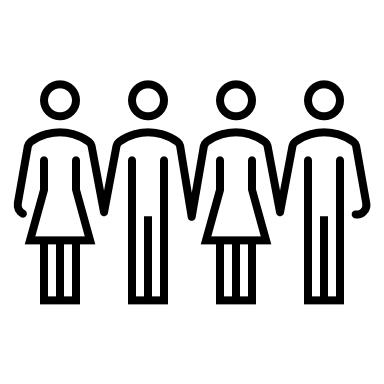 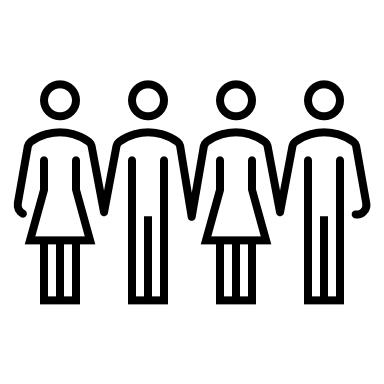 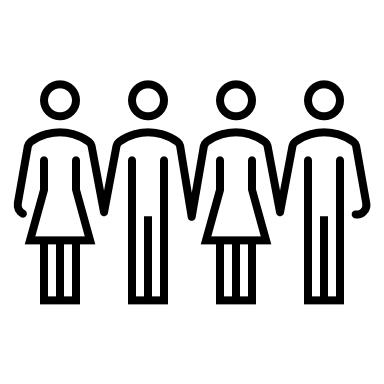 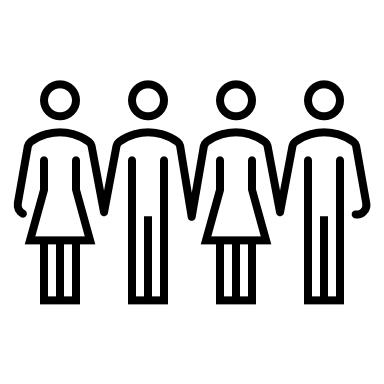 ESSI Planning Group
Neonatal Community Advisory Board
Tia Britton, Outreach/Education Coordinator for ESL Healthy Start 
Ashley Horne, Illinois Department of Health (IDPH) 
Nancy Maruyama, SIDS Illinois
Erin Miller, Family Connects Peoria 
Charisse Montgomery, Black Butterfly Doula and Family Partner
Jose Ortiz, FIMR UChicago 
Karen Shiflett, Director of WIC/FCM Division
Kakuna Smith, Parent Partner
Keyonna Tompkins, Access Westside Healthy Start 
Odessa B. Williams, FIMR, Nurse Coordinator 
Shanice Williams, Community Coordinator, Ingalls Memorial
Stephanie Atella, MPH, CHES, Illinois Chapter of American Academy of Pediatrics 
Kyra Betts, The Divine Flower Child Doula 
Tonia Branche, MD, MPH, Lurie Children's Hospital of Chicago 
Paula Brodie, Southern Illinois Healthcare Foundation 
Adelaide Caprio, MSN, APRN, ACCNS-N, RNC-NIC, Rush University Medical Center 
Andrea Cross, MSHA, BSN, RN, John H. Stroger, Jr. Hospital 
Madonna Enwe, MD, Lurie Children's Hospital of Chicago 
Donna Lemmenes, MSN, CPNP, RNC-NIC, University of Chicago Medicine Perinatal Center 
Cecilia Lopez, MSN, RN, Carle Foundation Hospital 
Jennie Pinkwater, MNM, Illinois Chapter of American Academy of Pediatrics 
Kyran Quinlan, MD, MPH, Illinois Department of Public Health 
Laura M. Seske, MD, MS, Rush University Medical Center 
Shelly Shallat, MD FAAP CLS, OSF Healthcare Children's Hospital of Illinois 
Jan Southard, MHA, BSN, RNC, MNN, UW Health
10
Building ESSI Together
Wave 1 Teams
ILPQC Central
Neonatal Community Advisory Board
18 ILPQC hospital teams who volunteered to assist with the review of ESSI Hospital and Patient Level Data forms. 

The Wave 1 ESSI QI Teams met and reviewed the data forms and then shared their feedback on specific questions and data collection strategies.

ILPQC reviewed feedback and incorporated into the data forms.
Wave 1 Teams
ESSI Planning Group
Neonatal Advisory
[Speaker Notes: It takes a lot of teamwork to plan and launch an initiative and we are so grateful for our partners across the state for their collaboration]
Thank you for your feedback!
ESSI Wave 1 Teams
NM Kishwaukee
Mount Sinai Hospital
OSF St. Francis Medical Center 
Roseland Hospital
Rush University Children's Hospital
SSM Health St. Mary's Hospital - St. Louis
SwedishAmerican Hospital
University of Illinois at Chicago
AdventHealth Hinsdale 
Advocate Condell Medical Center
Advocate Trinity Hospital
Anderson Hospital
Carle Foundation Hospital 
FHN Hospital
HSHS St. John’s Hospital 
Loyola University Medical Center
Northwest Community Healthcare
ESSI
Illinois Perinatal Quality Collaborative
12
[Speaker Notes: Put in YIR]
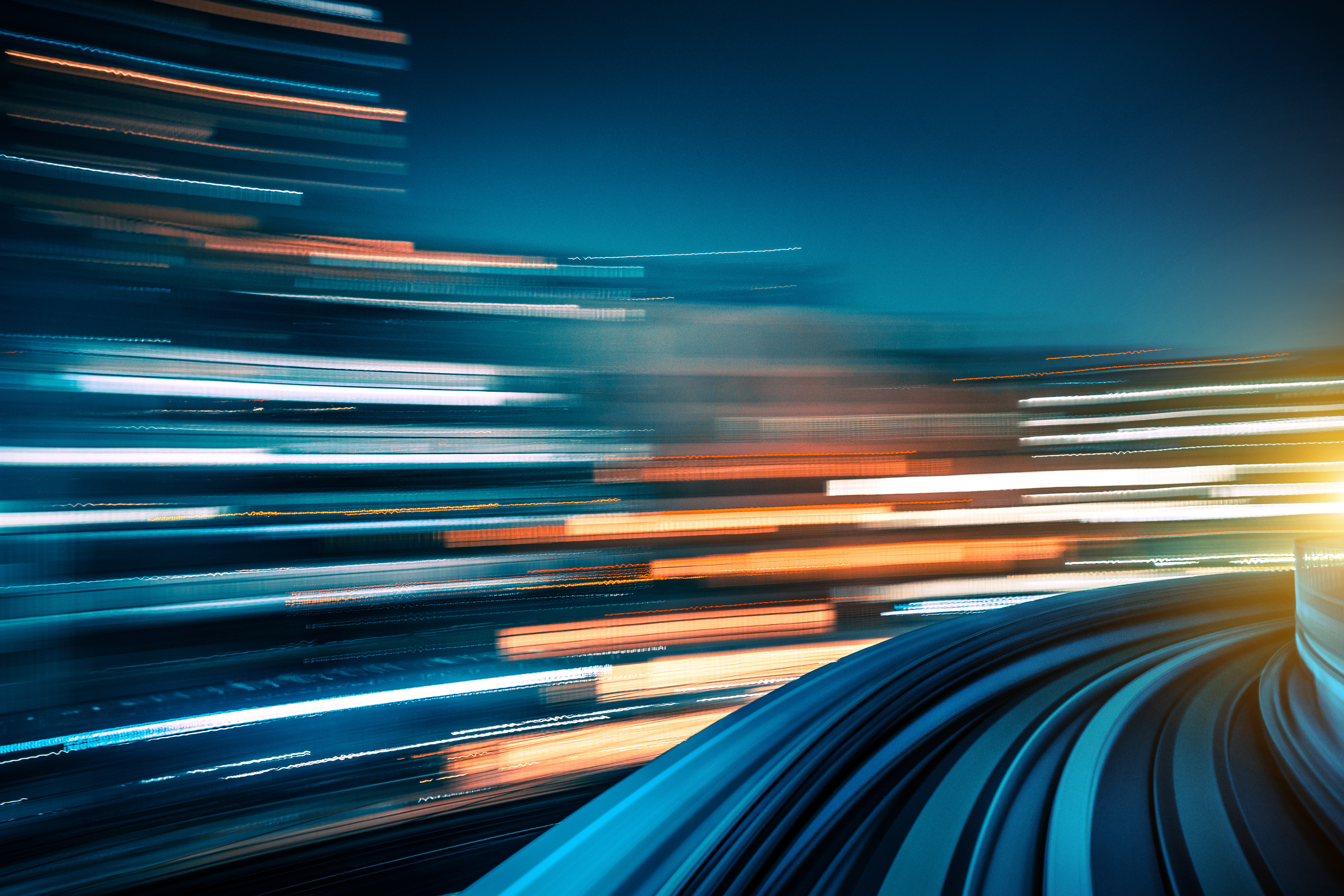 ESSI Key Driver Diagram and Toolkit
Step on it! The road ahead...
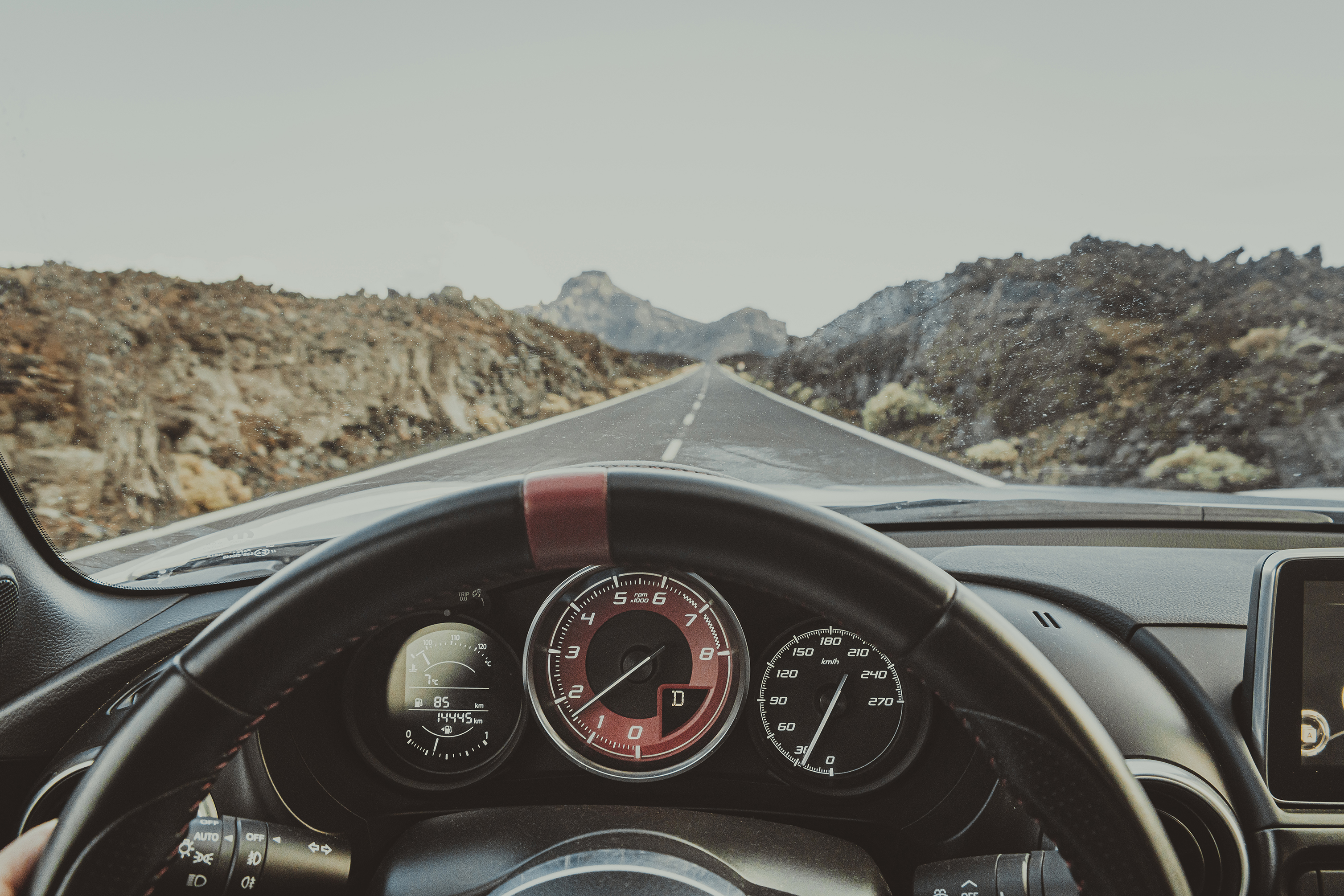 QI ROAD MAP: 
KEY DRIVER DIAGRAM
Displays the Initiative in Manageable Tasks
aim statement
primary drivers
01
02
what are we trying to accomplish?
the “what” we need to accomplish the aim.
secondary drivers
the ”what” we need to accomplish the primary driver.
03
2023 Institute for Healthcare Improvement.
Aims
Secondary Drivers
Primary Drivers
By December 2025: 

1. Greater than 70% of Illinois birthing and children’s hospitals will address disparities and promote neonatal equity by actively participating in the ESSI initiative.

2. Greater than 80% of infants will be discharged from ILPQC hospitals with a completed ESSI bundle.
Healthcare Professional Commitment
Equitable and Respectful Care Education and Implementation
Safe Sleep Environment Education and Implementation
Organizational Leadership Commitment
Equitable and Inclusive Unit Policies
Parent and Caregiver Experience Prioritization
Inclusive Clinical Environment
Key Driver Diagram
Respectful Parent and Caregiver Partnerships
Safe Sleep Awareness
Transition to Home, including SDoH Screening and Resource Linkage
Parent and Caregiver Empowerment
Resource Mapping
Building Relationships with Community Organizations
Transfer of Care to Community Providers
Community  Partnerships
Collection of Accurate Race and Ethnicity Data
Dissemination of Stratified Data
Application of Data to Address Inequities
Healthcare Data Utilization
Awareness: Parents or caregivers report an understanding of a safe sleep environment, including navigating challenges to safe sleep at home
Readiness: Family is prepared for a transition to home, including SDoH screening and resource linkage
Transfer of Care: ESSI Newborn Care Plan (Awareness & Readiness) documented in the discharge
ESSI Bundle:
15
Illinois Perinatal Quality Collaborative
[Speaker Notes: Here is the ESSI key driver diagram. 
It allows us to distill our vision into manageable tasks.
It organizes our improvement aim and the key drivers  into a learning and communication framework.]
DRIVER 1
Healthcare Professional Commitment
DRIVER 2
Inclusive Clinical Environment
DRIVER 3
Parents and Caregiver Empowerment
DRIVER 4
Community Partnerships
DRIVER 5
Healthcare Data Utilization
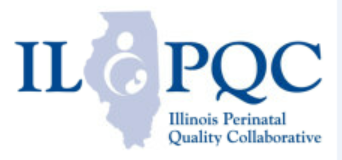 The ILPQC ESSI Toolkit
The ESSI Toolkit includes the resources you need to successfully launch the ESSI initiative and achieve performance improvement at your hospital.
ESSI Toolkit
Illinois Perinatal Quality Collaborative
17
ESSI Toolkit
AAP
Equity and Inclusion Efforts
Sleep-Related Infant Deaths: Updated 2022 Recommendations for Reducing Infant Deaths in the Sleep Environment
AAP
National Guidelines and Position Statements
Diversity, Equity, and Inclusion at AWHONN ​
AWHONN
Position Statement #3070: Racial Disparity in the NICU (2020) ​
NANN
ILPQC gathered the guidelines and position statements from the American Academy of Pediatrics, Association of Women's Health, Obstetric and Neonatal Nurses, and National Association of Neonatal Nurses that address Equity and Safe Sleep
Position Statement #3075: Trauma-Informed Care in the NICU (2022)​
NANN
NANN
9 Recommendations for Equality in Care
QI ROADMAP 
KEY DRIVER DIAGRAM
Displays the Initiative in Manageable Tasks
aim statement
primary drivers
01
02
what are we trying to accomplish?
the “what” we need to accomplish the aim.
secondary drivers
change ideas
03
04
the ”what” we need to accomplish the primary driver.
the “how” we will 
accomplish the aim.
2023 Institute for Healthcare Improvement.
Aims
Secondary Drivers
Primary Drivers
1
By December 2025: 

1. Greater than 70% of Illinois birthing and children’s hospitals will address disparities and promote neonatal equity by actively participating in the ESSI initiative.

2. Greater than 80% of infants will be discharged from ILPQC hospitals with a completed ESSI bundle.
Healthcare Professional Commitment
Equitable and Respectful Care Education and Implementation
Safe Sleep Environment Education and Implementation
Organizational Leadership Commitment
Equitable and Inclusive Unit Policies
Parent and Caregiver Experience Prioritization
Inclusive Clinical Environment
Key Driver Diagram
Respectful Parent and Caregiver Partnerships
Safe Sleep Awareness
Transition to Home, including SDoH Screening and Resource Linkage
Parent and Caregiver Empowerment
Resource Mapping
Building Relationships with Community Organizations
Transfer of Care to Community Providers
Community  Partnerships
Collection of Accurate Race and Ethnicity Data
Dissemination of Stratified Data
Application of Data to Address Inequities
Healthcare Data Utilization
Awareness: Parents or caregivers report an understanding of a safe sleep environment, including navigating challenges to safe sleep at home
Readiness: Family is prepared for a transition to home, including SDoH screening and resource linkage
Transfer of Care: ESSI Newborn Care Plan (Awareness & Readiness) documented in the discharge
ESSI Bundle:
20
Illinois Perinatal Quality Collaborative
Change Ideas
Educate providers, nurses, and other staff about listening to families, providing respectful care and building trust, and addressing implicit bias and engaging in anti-racism
Secondary Driver 1: Equitable and Respectful Care Education and Implementation
Encourage open discussions about equitable and respectful care
DRIVER 1: 
HEALTHCARE PROFESSIONAL COMMITMENT​
Educate providers, nurses, and other staff about the importance of a safe sleep environment for every sleep during hospitalization and at home
Encourage meaningful, culturally appropriate, respectful, nonjudgmental conversations between providers, nurses, and other staff and parents and caregivers about a safe sleep environment
Secondary Driver 2: Safe Sleep Environment Education and Implementation
Endorse and model a safe sleep environment for every sleep during the hospitalization, including correcting unsafe behaviors
Healthcare Professional Commitment
DRIVER 1
ESSI Toolkit
Listening to Parents and Family Voices
I-PROMOTE Implicit Bias Training Directory
The Illinois Maternal Health Digital Storytelling Project 
CDC HEAR HER Campaign
Inventory of implicit bias trainings available including the sponsoring organization, title, estimated completion time, and cost
E-Learning Modules
Secondary Driver 1:
Tools to Facilitate Discussions
Toxic – A Black Woman’s Story
Laboring with Hope Film
Aftershock Film
PQI 21-day Anti-Racism Challenge
National Health Start Association
March of Dimes
Think Cultural Health
Diversity Science
Equitable and Respectful Care Education and Implementation
Resources for Respectful Care Practices
Live Trainings
ILPQC Actionable Respectful Care Strategies 
AWHONN Respectful Maternity Care Implementation Toolkit-
The SHARE Approach  to shared decision-making
PQI SpeakUp Training
March of Dimes
[Speaker Notes: Add animation for all tools to appear at once]
Healthcare Professional Commitment
DRIVER 1
ESSI Toolkit
Secondary Driver 2: Safe Sleep Environment Education and Implementation
E-Learning Modules
Encourage meaningful, culturally appropriate, respectful, nonjudgmental conversations.
Cribs for Kids: Hospital-Wide Infant Safe Sleep Training
Cribs for Kids Safe Sleep Ambassador Education Outreach Program 
NIH Safe to Sleep Provider Training and Materials
Endorse and Model a Safe Sleep Environment
AAP Technical Report
AAP Safe Sleep Communication Strategies 
NICHQ Building on Campaigns with Conversation
Evidence Base for 2022 Updated Recommendations for a Safe Infant Sleeping Environment to Reduce the Risk of Sleep-Related Infant Deaths
NYSPQC Safe Sleep Crib Cards
Audit tools   
Cribs for Kids Toolkit & Resources  
Modeling Safe Practices: A Checklist for Infant Sleep & Breastfeeding Images
Aims
Secondary Drivers
Primary Drivers
By December 2025: 

1. Greater than 70% of Illinois birthing and children’s hospitals will address disparities and promote neonatal equity by actively participating in the ESSI initiative.

2. Greater than 80% of infants will be discharged from ILPQC hospitals with a completed ESSI bundle.
Healthcare Professional Commitment
Equitable and Respectful Care Education and Implementation
Safe Sleep Environment Education and Implementation
2
Organizational Leadership Commitment
Equitable and Inclusive Unit Policies
Parent and Caregiver Experience Prioritization
Inclusive Clinical Environment
Key Driver Diagram
Respectful Parent and Caregiver Partnerships
Safe Sleep Awareness
Transition to Home, including SDoH Screening and Resource Linkage
Parent and Caregiver Empowerment
Resource Mapping
Building Relationships with Community Organizations
Transfer of Care to Community Providers
Community  Partnerships
Collection of Accurate Race and Ethnicity Data
Dissemination of Stratified Data
Application of Data to Address Inequities
Healthcare Data Utilization
Awareness: Parents or caregivers report an understanding of a safe sleep environment, including navigating challenges to safe sleep at home
Readiness: Family is prepared for a transition to home, including SDoH screening and resource linkage
Transfer of Care: ESSI Newborn Care Plan (Awareness & Readiness) documented in the discharge
ESSI Bundle:
24
Illinois Perinatal Quality Collaborative
Change Ideas
Secondary Driver 1: Organizational Leadership Commitment
Obtain organizational leadership commitment to equitable and respectful healthcare delivery
Develop equitable and inclusive unit policies consistent with the 2022 American Academy of Pediatrics safe sleep recommendations
Secondary Driver 2: Equitable and Inclusive Unit Policies
Examine all unit policies with an equity lens and make necessary changes
DRIVER 2: 
INCLUSIVE CLINICAL ENVIRONMENT ​
Use qualified interpreters and provide information in multiple languages
Encourage your unit to highlight data, stories, and strategies pertaining to racial equity
Secondary Driver 3: Parent and Caregiver Experience Prioritization
Obtain hospital experience feedback from parent and caregivers; develop a process to review and share feedback with providers, nurses, other staff
Inclusive Clinical Environment
DRIVER 2
ESSI Toolkit
Secondary Driver 1:
Organizational Leadership Commitment
Secondary Driver 3: 
Parent and Caregiver Experience Prioritization
ESSI IDPH  Letter of Support
Illinois Language Assistance Services Act
Hospital examples of how to encourage your unit to highlight data, stories, and strategies pertaining to racial equity
Secondary Driver 2: 
Equitable and Inclusive Unit Policies
Cribs4Kids Policy guide, Infant Safe Sleep Policy Evaluation Guide
Aims
Secondary Drivers
Primary Drivers
By December 2025: 

1. Greater than 70% of Illinois birthing and children’s hospitals will address disparities and promote neonatal equity by actively participating in the ESSI initiative.

2. Greater than 80% of infants will be discharged from ILPQC hospitals with a completed ESSI bundle.
Healthcare Professional Commitment
Equitable and Respectful Care Education and Implementation
Safe Sleep Environment Education and Implementation
Organizational Leadership Commitment
Equitable and Inclusive Unit Policies
Parent and Caregiver Experience Prioritization
Inclusive Clinical Environment
Key Driver Diagram
3
Respectful Parent and Caregiver Partnerships
Safe Sleep Awareness
Transition to Home, including SDoH Screening and Resource Linkage
Parent and Caregiver Empowerment
Resource Mapping
Building Relationships with Community Organizations
Transfer of Care to Community Providers
Community  Partnerships
Collection of Accurate Race and Ethnicity Data
Dissemination of Stratified Data
Application of Data to Address Inequities
Healthcare Data Utilization
Awareness: Parents or caregivers report an understanding of a safe sleep environment, including navigating challenges to safe sleep at home
Readiness: Family is prepared for a transition to home, including SDoH screening and resource linkage
Transfer of Care: ESSI Newborn Care Plan (Awareness & Readiness) documented in the discharge
ESSI Bundle:
27
Illinois Perinatal Quality Collaborative
DRIVER 3: PARENT AND CAREGIVER EMPOWERMENT
Change Ideas
Partner with parents and caregivers in quality improvement work and unit culture
Secondary Driver 1: Respectful Parent and Caregiver Partnerships
Develop and promote respectful relationships 
between parents and caregivers and healthcare team
Prepare and empower parents and caregivers to implement a safe sleep environment for every sleep during hospitalization
Secondary Driver 2: 
Safe Sleep Awareness
Engage with parents and caregivers to understand barriers to a safe sleep environment to implement a safe sleep environment for every sleep outside of the hospital
Empower parents and caregivers to have 
conversations about safe sleep environment 
with additional caregivers
Secondary Driver 3: 
Transition to Home, including SDoH Screening & Resource Linkage
Screen for SDoH and connect parents and 
caregivers to needed resources
Parents and Caregiver Empowerment
DRIVER 3
ESSI Toolkit
Secondary Driver 1: Respectful Parent and Caregiver Partnerships
ILPQC Actionable Respectful Care Strategies
ILPQC Patient and Engagement Toolkit
NICHQ Tips for including and engaging family partners
ILPQC Respectful Care Breakfast Guide
Parents and Caregiver Empowerment
DRIVER 3
ESSI Toolkit
Secondary Driver 2: Safe Sleep Awareness
IDHS Illinois Safe Sleep Support
National and State Resources
AAP Safe Sleep Campaign Toolkit
NIH Safe to Sleep
Parents and Caregiver Empowerment
DRIVER 3
ESSI Toolkit
Secondary Driver 2: Safe Sleep Awareness
Handouts and Posters
Illinois Safe Sleep Support Poster 
Illinois Safe Sleep Support Handout  
NICHQ Myth VS Fact Safe Sleep 
NICHQ Safe Infant Sleep Baby Registry Guide
NYSPQC Safe Sleep Baby Brochure
Videos
Safe Sleep and Breastfeeding
Safe infant sleep and breastfeeding support
NICHQ Myth vs Fact Breastfeeding
Cribs for Kids Safe Sleep Videos
Charlie’s Kids Educational Videos
Safe Sleep Information for other Caregivers
E-Modules
NICHD Caregiver information
NICHQ Safe Sleep in Childcare settings
Cribs for Kids Safe Sleep Ambassador training
Parents and Caregiver Empowerment
DRIVER 3
ESSI Toolkit
Secondary Driver 3: Transition to Home, including SDoH Screening and Resource Linkage
Linkage to Resources
SDoH Screening Tools
ILPQC Best Practices for Linkage
Neonatal/Family Safe Sleep Screening Tools
ILPQC SDoH Screening Tool Comparison
Transition to Home
AAP Preparing for Discharge from the NICU
AAP Health Newborn Discharge Criteria
Cribs for Kids Safe Sleep Screening Tool
JCMH Safe Sleep Assessment Tool
NAPPSS-IIN Interview Tool: Safe Sleep Education Assessment Tool 
Bright Futures Tool and Resource Kit
Aims
Secondary Drivers
Primary Drivers
By December 2025: 

1. Greater than 70% of Illinois birthing and children’s hospitals will address disparities and promote neonatal equity by actively participating in the ESSI initiative.

2. Greater than 80% of infants will be discharged from ILPQC hospitals with a completed ESSI bundle.
Healthcare Professional Commitment
Equitable and Respectful Care Education and Implementation
Safe Sleep Environment Education and Implementation
Organizational Leadership Commitment
Equitable and Inclusive Unit Policies
Parent and Caregiver Experience Prioritization
Inclusive Clinical Environment
Key Driver Diagram
Respectful Parent and Caregiver Partnerships
Safe Sleep Awareness
Transition to Home, including SDoH Screening and Resource Linkage
Parent and Caregiver Empowerment
4
Resource Mapping
Building Relationships with Community Organizations
Transfer of Care to Community Providers
Community  Partnerships
Collection of Accurate Race and Ethnicity Data
Dissemination of Stratified Data
Application of Data to Address Inequities
Healthcare Data Utilization
Awareness: Parents or caregivers report an understanding of a safe sleep environment, including navigating challenges to safe sleep at home
Readiness: Family is prepared for a transition to home, including SDoH screening and resource linkage
Transfer of Care: ESSI Newborn Care Plan (Awareness & Readiness) documented in the discharge
ESSI Bundle:
33
Illinois Perinatal Quality Collaborative
DRIVER 4: 
COMMUNITY PARTNERSHIPS  
​
Complete local and online resource mapping
Change Ideas
Complete local and online resource mapping
Secondary Driver 1: Resource Mapping
Partner with local community agencies, organizations, and champions to understand challenges/barriers to a safe sleep environment
Secondary Driver 2: Building Relationships with Community Organizations
Endorse consistent safe sleep environment messaging and education
Secondary Driver 3: Transfer of Care
to Community Providers
Coordinate ESSI Newborn Care Plan and initiate warm handoff to community provider
[Speaker Notes: MAKE INTO FOUR BY DIVIDING LIGHT BLUE INTO TWO]
Community Partnerships
DRIVER 4
ESSI Toolkit
Secondary Driver 1: Resource Mapping
Secondary Driver 3: Transfer of Care to Community Providers
Secondary Driver 2: Building Relationships with Community Organization
Bridging out to your community  
NYSPQC Promoting Safe Sleep in the Community 
Community-based Approaches to Safe Sleep and Breastfeeding
Cribs for Kids Third-Party Funding Document
FindHelp.org
NowPow
ILPQC SDOH Mapping Tool
ILPQC SDOH Health Resource Tool
ILPQC Tip Sheets
ESSI Newborn Care Plan for transition of care to pediatrician
Aims
Secondary Drivers
Primary Drivers
By December 2025: 

1. Greater than 70% of Illinois birthing and children’s hospitals will address disparities and promote neonatal equity by actively participating in the ESSI initiative.

2. Greater than 80% of infants will be discharged from ILPQC hospitals with a completed ESSI bundle.
Healthcare Professional Commitment
Equitable and Respectful Care Education and Implementation
Safe Sleep Environment Education and Implementation
Organizational Leadership Commitment
Equitable and Inclusive Unit Policies
Parent and Caregiver Experience Prioritization
Inclusive Clinical Environment
Key Driver Diagram
Respectful Parent and Caregiver Partnerships
Safe Sleep Awareness
Transition to Home, including SDoH Screening and Resource Linkage
Parent and Caregiver Empowerment
Resource Mapping
Building Relationships with Community Organizations
Transfer of Care to Community Providers
Community  Partnerships
5
Collection of Accurate Race and Ethnicity Data
Dissemination of Stratified Data
Application of Data to Address Inequities
Healthcare Data Utilization
Awareness: Parents or caregivers report an understanding of a safe sleep environment, including navigating challenges to safe sleep at home
Readiness: Family is prepared for a transition to home, including SDoH screening and resource linkage
Transfer of Care: ESSI Newborn Care Plan (Awareness & Readiness) documented in the discharge
ESSI Bundle:
36
Illinois Perinatal Quality Collaborative
Complete local and online resource mapping
DRIVER 5: 
HEALTHCARE DATA UTILIZATION​
Change Ideas
Implement processes and protocols for improving the collection and accuracy of reported race and ethnicity data
Secondary Driver 1: 
Healthcare Data Utilization
Develop and implement a process to review, analyze, and share data stratified by race, ethnicity and insurance status
Secondary Driver 2: 
Dissemination of Stratified Data
Secondary Driver 3: 
Application of Data to Address Inequities
Develop strategies to address bias, inequities, and disparities
Standardized process to review, analyze and share data stratified by race, ethnicity and insurance status
Staff training to optimize Race, Ethnicity and Language (REaL) data collection
Scripts to optimize REaL data collection
ESSI Toolkit
Healthcare Data Utilization
DRIVER 5
American Hospital Association
Staff training and script examples
How to ask questions regarding race and ethnicity
American Hospital Association
Optimizing REaL data collection
Developing a methodology for data collection
Equity Care Report
Newborn Race and Ethnicity Data Collection
American Hospital Association
Equity of Care: A Toolkit for Eliminating Health Care Disparities
ESSI 10 Steps to Getting Started
The ESSI Road to Success
10 "STOPS" ON THE ROAD TO ESSI
2
4
3
1
5
Review the 
ESSI Monthly Patient and Monthly Hospital Data Collection Forms with your team and discuss strategies for data collection
Confirm that your ESSI QI team roster is complete and up-to-date
Establish leadership commitment for ESSI
Complete the ESSI Teams Readiness Survey if you have not done so already
Schedule regular ESSI QI team meetings
10 "STOPS" ON THE ROAD TO ESSI
7
9
8
6
10
Review key ESSI resources including the Key Driver Diagram and the ESSI Online Toolkit
Attend the 
upcoming ESSI webinars:
ESSI Initiative Launch call
 QI Team Leads Support Call
 ESSI Data Training Webinars
Review your current safe sleep and respectful care provider, nursing, and staff education
Energize and educate your hospital team members about ESSI
Begin the QI work by drafting a 30/60/90-day plan
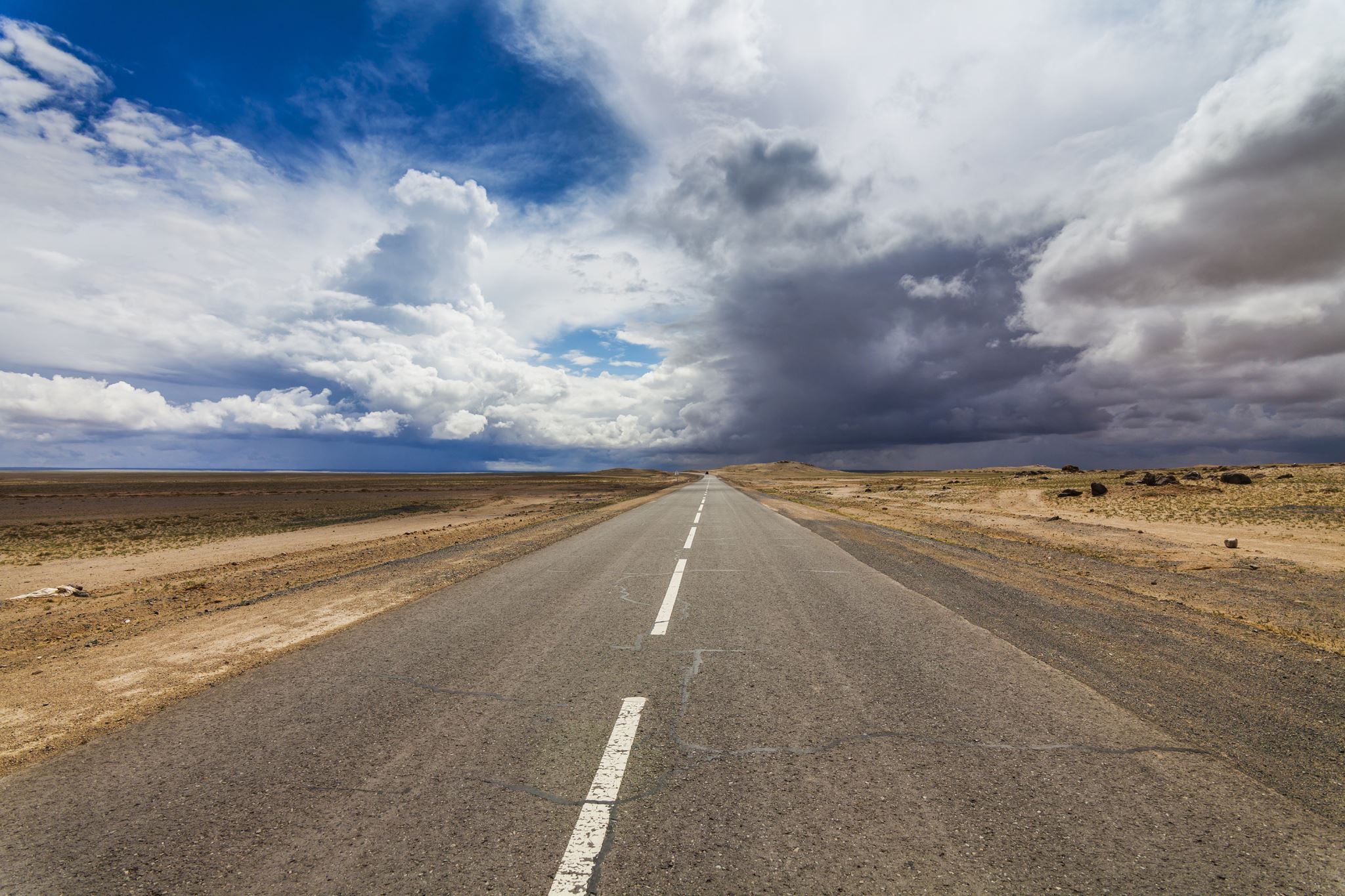 10 Stops on the Road to ESSI
10 Stops on the Road to ESSI
Introduce yourselves to others at your table!
Name, Role, Institution
Each table will be assigned one of the 10 steps to getting started
Review the follow-up questions
Spend 15 minutes going around the table and sharing what strategies/steps you will take to implement your assigned step
Take notes
Illinois Perinatal Quality Collaborative
43
Put the Pedal to the Metal!
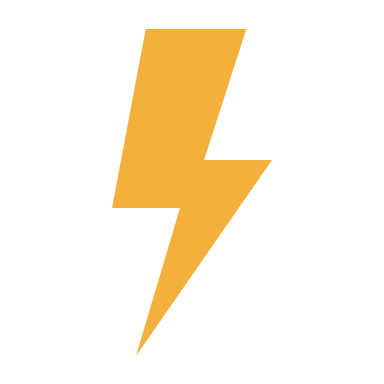 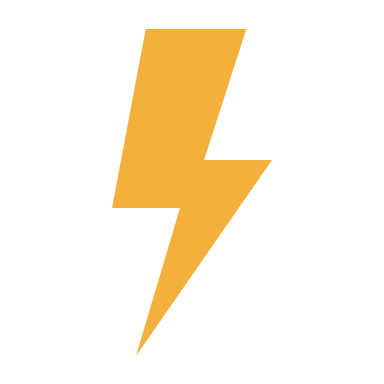 Lightning McQueen Round
Report to the group the top 2 headlight moments or pit stop strategies from your discussion
Illinois Perinatal Quality Collaborative
44
[Speaker Notes: 15mins of together time
25mins of report time, with flexibility]
Winter 2022/23
Fall 2022
Spring 2023
Fall 2023
Are we there yet?
Why ESSI? - Understanding the importance of safe sleep and equity at ILPQC's Annual Conference
Toolkit development with Neonatal CAB and ESSI Planning Group
Aims, Measures, and Key Driver Diagram development
ESSI Planning Group and Neonatal CAB formed
Summer 2023
Now
Illinois Perinatal Quality Collaborative
45
Data form development and Wave 1 review
ESSI Launch at the 2023 Annual Conference
10 "STOPS" ON THE ROAD TO ESSI
2
4
3
1
5
Review the 
ESSI Monthly Patient and Monthly Hospital Data Collection Forms with your team and discuss strategies for data collection
Confirm that your ESSI QI team roster is complete and up-to-date
Establish leadership commitment for ESSI
Complete the ESSI Teams Readiness Survey if you have not done so already
Schedule regular ESSI QI team meetings
10 "STOPS" ON THE ROAD TO ESSI
7
9
8
6
10
Attend the 
upcoming ESSI webinars:
ESSI Initiative Launch call
 QI Team Leads Support Call
 ESSI Data Training Webinars
Review key ESSI resources including the Key Driver Diagram and the ESSI Online Toolkit
Review your current safe sleep and respectful care provider, nursing, and staff education
Energize and educate your hospital team members about ESSI
Begin the QI work by drafting a 30/60/90-day plan
ESSI Webinars
Visit ilpqc.org/ESSI to register for the calls now!
Physicians stay tuned for MOC in Late 2024 for ESSI!
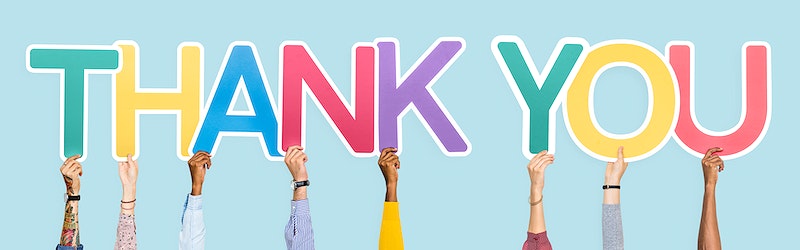 We look forward to continuing this great work together in 2024 and thank you for your continued support and dedication to make Illinois the best place to give birth and be born!
Illinois Perinatal Quality Collaborative
49
Return to the main ballroom for the wrap-up session!
Must be present for raffle and CEUs
Illinois Perinatal Quality Collaborative
50
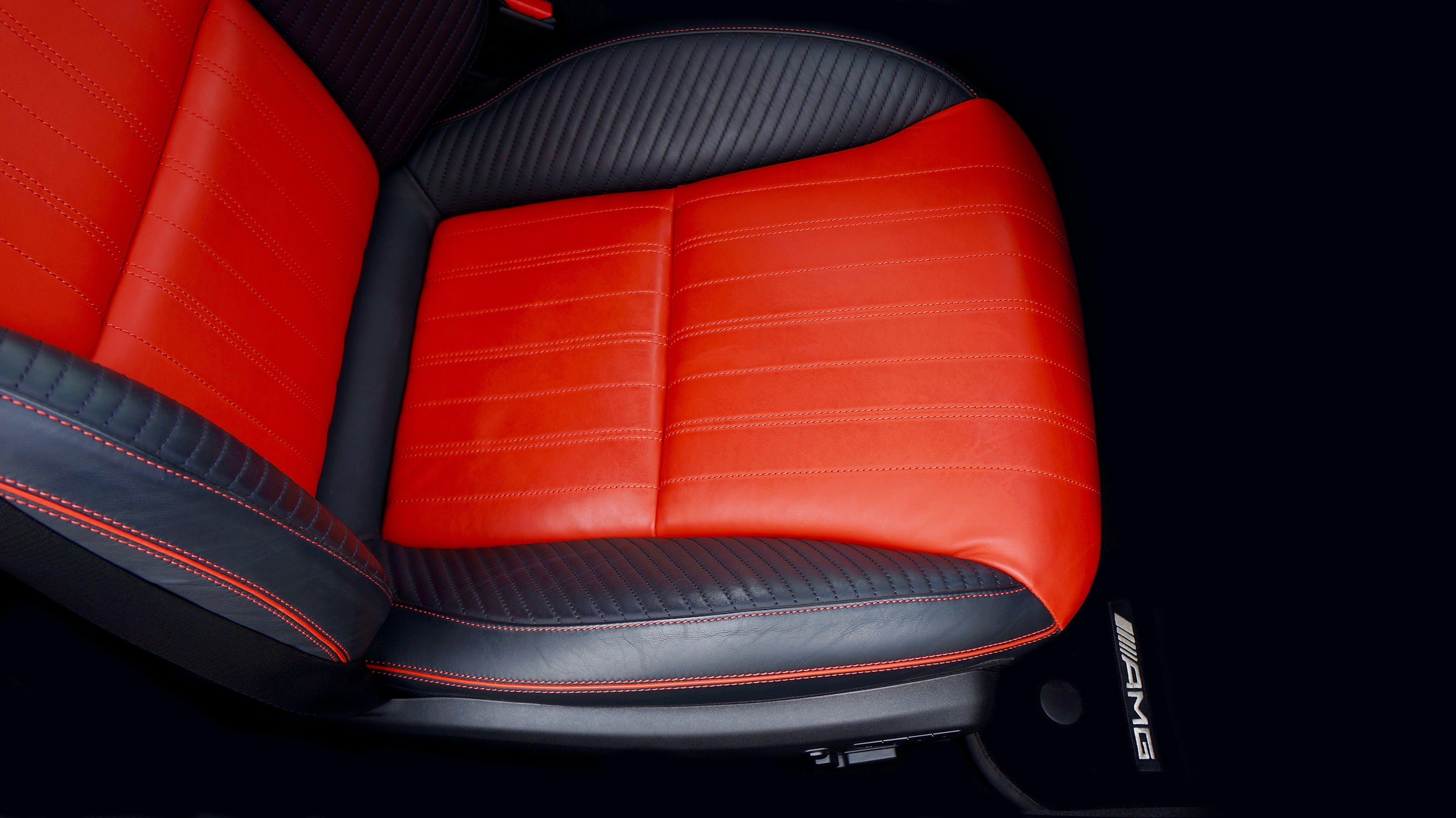 Look Under Your Seat
Illinois Perinatal Quality Collaborative
51
[Speaker Notes: RETURN TO ROOM SLIDE?]